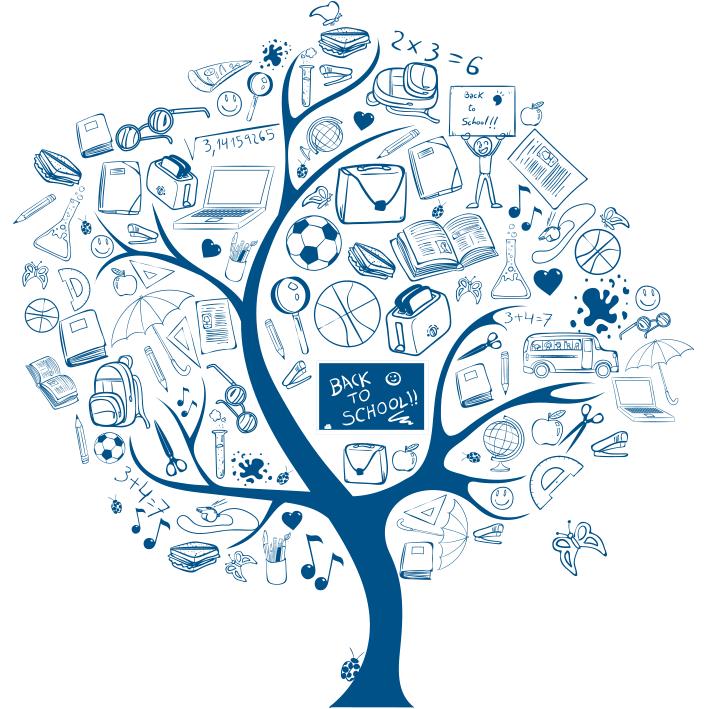 Unit14
Sightseeing 
and Traveling
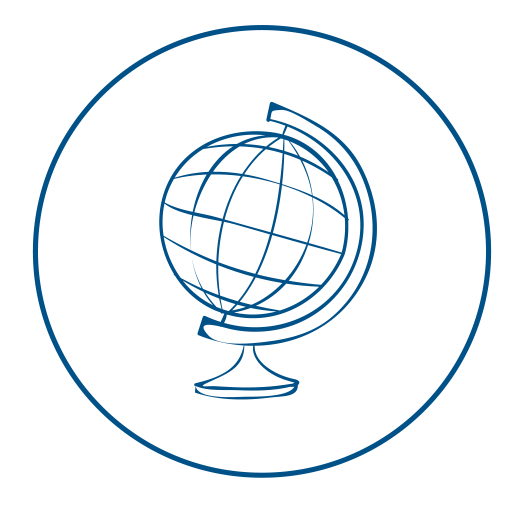 Learning Objectives
Learning Objectives
小标题
小标题
请添加你的文本请添加你的文本请添加你的文本
请添加你的文本请添加你的文本请添加你的文本
小标题
小标题
请添加你的文本请添加你的文本请添加你的文本
请添加你的文本请添加你的文本请添加你的文本
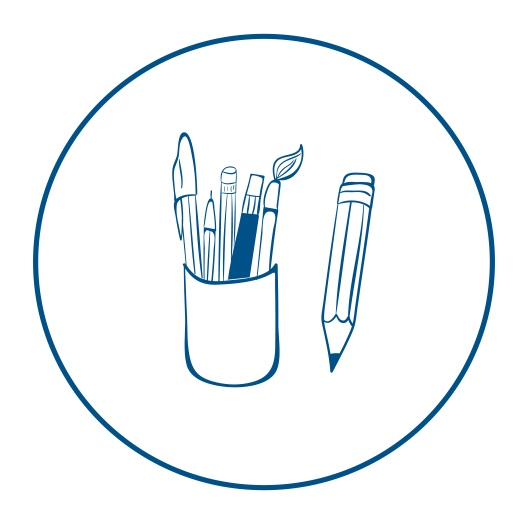 Section1 Let's Get Ready
Useful Words and Expressions
到达大厅
手册
长途汽车，旅客车厢
路线
海关检查柜台
申报单
离开
离港大厅
地理
移民局柜台
万一
主管
询问
酒
泛美航空公司
往返航班
候机楼
意外的
arrival lounge
brochure
coach
course
Customs Inspection Counter
declaration slip
departure
departure lounge
geography
Immigration Counter
in case of
in charge of 
inquire
liquor
Pan Amerian
round-trip flight
Terminal Building
unexpected
Task1 Here is a set of English sentences with their meanings given in Chinese to the right. You will hear them read aloud twice. While listening, try to match the English sentences with their Chinese equivalents.
Task1
1. What places of historical interest can we see in this city?
2. Can I join the sightseeing tour at this hotel?
3. Do you have any tours with Chinese speaking guides?
4. Have you already decided on the course of your hike?
5. We will go along the Great Canal.
6. Can I have a tour brochure?
7. You can find tour information on the Internet.
Task1
8. The sightseeing coach starts at the railway station.
9. Where is the tourist information office?
10. Where can I buy a bus route map?
11. Do you have any change in the itinerary today?
12. Do you have any other tours?
13. There are many special attractions in this city.
14. We are preparing for a vacation in Britain.
15. You can be our guide in charge of the itinerary
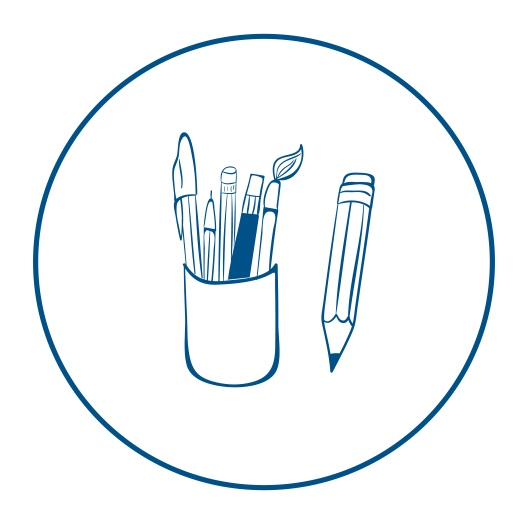 Section2 Find Out the English
Task2 
Listen to the following dialogues twice and fill in the blanks with the
words you hear.
1. A: Is there anything                      you want to see? 
    B: No, just the interesting and historical places in the city. 
2. A: I                    a sightseeing tour to see all of the famous sights. 
    B: Then I would like to follow your suggestion.
3. A: Where is the tourist                      office?
    B: I don’t know, you can inquire the next office.
4. A: I bought a sightseeing                     for this town. 
    B: So we can choose the best places to go.
5. A: The guide service includes transport service and explanation about 
                        sights. 
    B: Does the English tour guide do the same?
Task2
6. A: How much does it cost for a 15-day-tour in China? 
    B: It depends on what route you will                    .
7. A: It takes 30 minutes to get there on foot. You’d better take a taxi. 
    B: Thanks a lot, but we would                    to walk there. 
8. A: How long does it take to get there and                    ? 
    B: Not more than 20 minutes. 
9. A: I think we can enjoy a nice                    of nature in Australia. 
    B: I couldn’t agree more with you. 
10. A: I’m afraid one day isn’t enough for us to visit all the famous                    .
       B: We advise you to spend another day here.
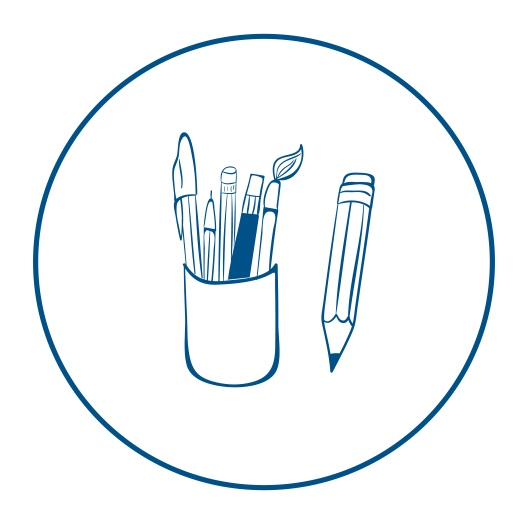 Section3 Listen and Respond
Task3 
You will hear 10 incomplete short dialogues. While listening, you are required to complete the dialogues by ticking the appropriate responses out of the four choices provided.
1 A. Sorry, it is not necessary.                    B. Come here after dinner.
   C. You can read the brochure here.        D. Don’t worry about it.

2 A. Most of them are around the suburb.  B. You could go there in the evening.
   C. In your hometown.                               D. Go as fast as you can.

3  A. It is not available at the weekend.       B. An all-day tour is more expensive.
    C. Of course, here are the route map.     D. Just go by taxi.
Task3
4 A. It won’t rain tomorrow.              B. The bus goes up right to the top.
   C. It costs a little more.                 D. The tour guide is helpful.

5 A. A good guide is available.         B. An all-day tour.
   C. A panoramic view of the city.    D. A large supermarket.

6 A. It is more than 100 yuan.          B. You can buy a student ticket.
   C. It’s very easy to go there.         D. No, it’s an additional part.

7 A. An all-day tour and free lunch.   B. The sightseeing bus does not pass by the museum.
   C. Admission to the park is free.    D. No, it is not available.
Task3
8 A. Yes, 20 yuan for one person.      B. You are welcome to the all-day tour.
   C. Go directly to the tourist office.   D. It is not permitted to go inside the hall.

9 A. It’s a good recommendation.        B. Evening tour is not available until next month.
   C. No, you have to buy it yourself.    D. You can enjoy a free trip.

10 A. You can go there by yourself.      B. The insurance is included in the tour package.
     C. Please contact us again.             D. Don’t hesitate to ask.
Task4 
In this task, you will hear one long conversation. After the conversation, 
there are some recorded questions. Both the conversation and the
questions will be spoken twice. Listen carefully and choose the right answers to the questions you hear.
1 A. Railway station.                             B. Guest wharf.
   C. Airport.                                           D. On a bus.

2 A. Baggage claim area.                       B. Immigration Counter.
   C. Information Counter.                       D. Customs Inspection Counter.
Task4
3 A. In the South Wing of the Arrival lounge.         B. In the front of the Arrival lounge.
   C. In the South Wing of the Teminal Building.    D. In the front of the Teminal Building .

4 A. Wine.                                   B. Nothing.    
   C. Cigarette.                             D. Camera.

5 A. In the South Wing of the Arrival lounge.                 
   B. In the East Wing of the Arrival lounge.
   C. In the South Wing of the Teminal Building.                  
   D. In the East Wing of the Teminal Building.
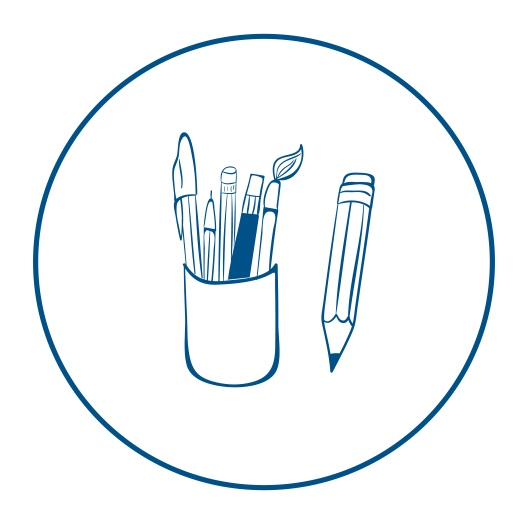 Section4 Listen and Report
Task5 
Listen to the following conversation twice and fill in the blanks with the 
missing words or phrases.
Woman:                   to Angel Travel Agency. What can I do for you?
Man:       We are planning a visit to China in July. How much does it                  ?
Woman: We have different courses in China to meet your interest.
Man:       OK, we would like to spend one week in Beijing. What do you recommend?
Woman: You can only visit some important                  of interest there. Is there anything
                particular you want to see?
Man:      Just the interesting and historical places in the city. And we need a                  .
Woman: An English speaking guide?
Man:      Yes, of course. Is it expensive?
Task5
Woman: A little bit, but guide service is                  .
Man:      What does guide service include?
Woman: It includes not only                     but also transport service and explanation about
                the local sights.
Man:      That’s not bad, so how much should we                  for that?
Woman: 3 500 dollars each including the round-trip                  and the guide service.
Man:       It sounds great; two of us will go at the beginning of July. Thanks a lot for your 
                information.
Woman: You are welcome.
Task6 
Listen to the following summary and decide whether the following 
statements are true (T) or false (F).
(      ) 1. The tourists want to visit China because they can speak some Chinese.
(      ) 2. The tourists decide to visit China at the end of July.
(      ) 3. The tourists want an English speaking guide.
(      ) 4. The guide service includes instructions, transport service and so on.
(      ) 5. The tourists are interested in the historical places in Beijing.
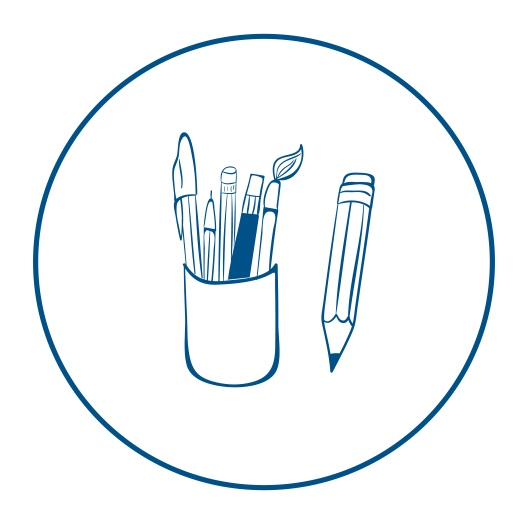 Section5 Listen and Interpret
Task7 
You will hear a set of topic-related English sentences. While listening, you are required to fill in the blanks with the missing words or phrases.
1. What kinds of                    do you offer, please?
2. Is it enough to spend two days                    all the famous sites? 
3. Is the traveler’s check                    for the fee? 
4. The environment here is very quiet and                    . 
5. A valid passport and visa are                    for traveling abroad. 
6. How shall we travel there, by                    or by ship? 
7. I’d like to                    two seats on the tour boat. 
8. Remember to take the maps and the tour                      with you. 
9. All tourists are strongly advised to obtain travel                      . 
10. I suggest that you drive there in your                    car.
Task7
11. You can stay here until the                    ends. 
12. It would be a                    of time to go and visit there. 
13. He decided to                    one day more to visit all the places of interest. 
14. How have you                     for this tour? 
15. We must take more money in case of                    needs. 
16. You can find the information about your tour on the                    . 
17. There are                    buses to take you from here and there. 
18. Our                    includes transport and sightseeing explanation. 
19. Can you provide the information about the                    level there? 
20. I can’t find any weather information from today’s                    .
Task9 
You will hear a short narration about the unit topic twice and find out the 
answers to these questions.
1. What do people usually do before their departure for traveling?

2. What information should the tourists learn about for their traveling?

3. What service could the travel agency provide?
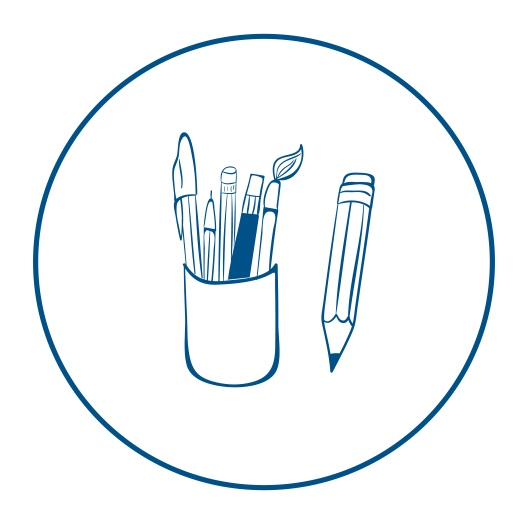 Section6 Listen for Fun
Task10 
Listen to complete a funny story by filling in the blanks.
One day, Mr. William said to one of his friends, “I’m going to have a holiday in 
Athens. But I don’t speak                    , so I’ll go to evening classes and have Greek lessons for a month before I go.”
     He studied very hard for a month, and when his holiday                    he went to Greece. 
     When he came back a few weeks                    , his friends said to him, “Did you have any                    with your Greek when you were in Athens?”
     “No, I didn’t have any trouble with it,” answered Mr. William, “But the Greeks 
                    .”
Homework
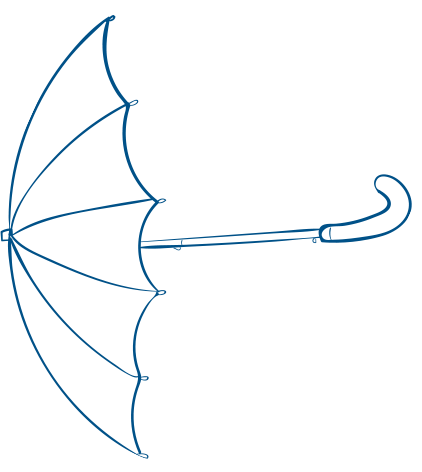 请添加你的文本请添加你的文本请添加你的文本请添加你的文本请添加你的文本请添加你的文本
请添加你的文本请添加你的文本请添加你的文本请添加你的文本请添加你的文本请添加你的文本
请添加你的文本请添加你的文本请添加你的文本请添加你的文本请添加你的文本请添加你的文本
请添加你的文本请添加你的文本请添加你的文本请添加你的文本请添加你的文本请添加你的文本
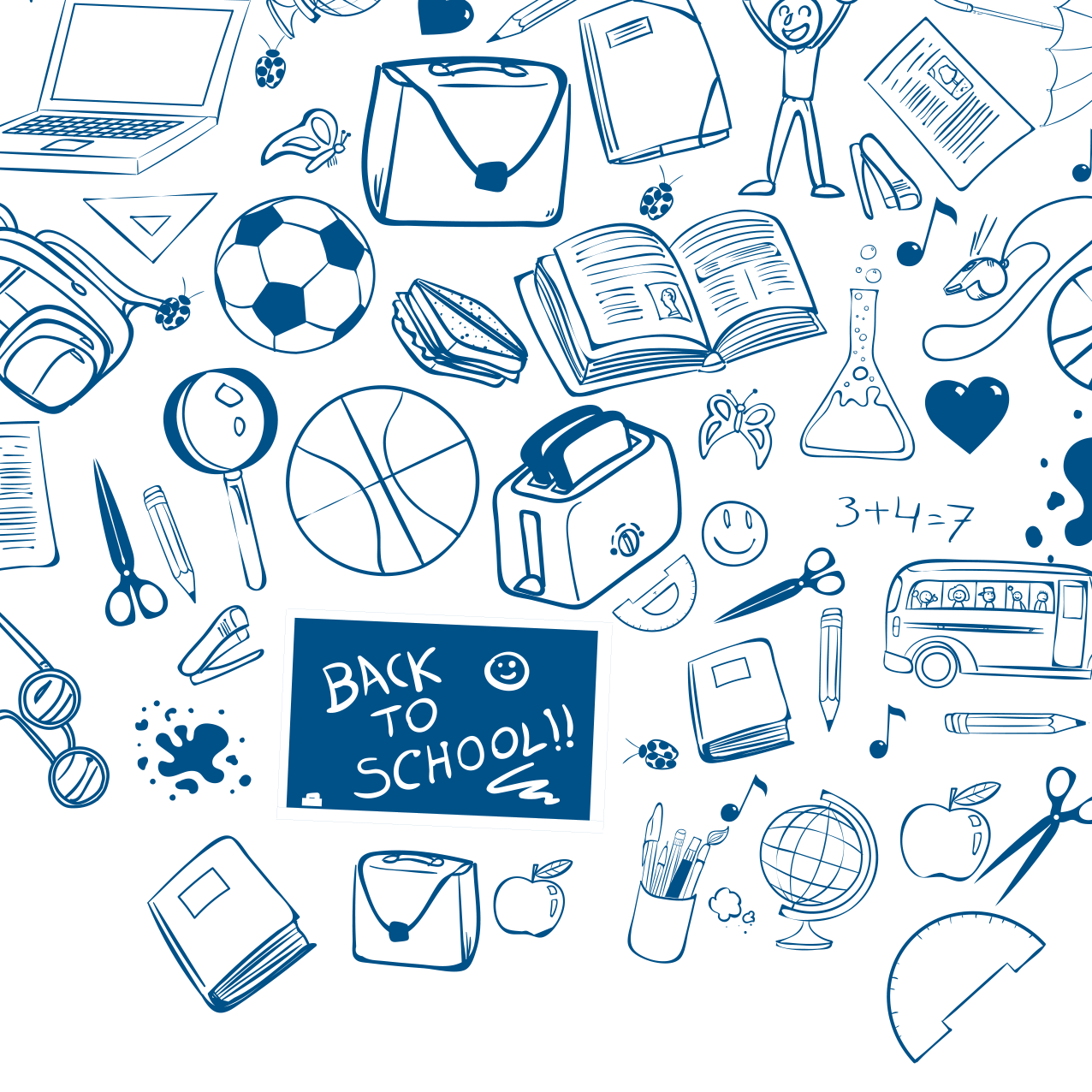 谢谢您的欣赏